Phase 7 Land Use: Update
Peter Claggett1, Labeeb Ahmed1, Elliot Kurtz2, Sean MacFaden3, Patrick McCabe2, Sarah McDonald1, Jarlath O’Neill-Dunne3, Katie Walker2

1 Lower Mississippi-Gulf Water Science Center, U.S. Geological Survey
2 Chesapeake Conservancy’s Conservation Innovation Center
3 University of Vermont’s Spatial Analysis Laboratory
Water Quality Goal Implementation Team Meeting
April 24, 2023
Chesapeake Bay 1-meter Land Use/Cover Classification (64 classes)
Water and Water Margins (6)
	10 Tidal Waters 
	Lentic
	11 Lakes & Reservoirs
	12 Riverine Ponds
	13 Terrene Ponds
	Lotic
	14 Streams and Rivers (visible water)
	15 Bare Shore

Development (18)
	Impervious
20 Roads
21 Structures
22 Other Impervious (Parking lots, driveways)
23 TC over Roads
24 TC over Structures
25 TC over Other Impervious
31 Extractive Impervious
	32 Solar Field Panel Arrays
	Pervious
		26 Tree Canopy over Turf Grass
		27 Turf Grass
		28 Bare Developed
30 Extractive Barren 
	33 Solar Field Barren
	34 Solar Field Herbaceous
	35 Solar Field Shrubland
		36 Suspended Succession Barren
		37 Suspended Succession Herbaceous
		38 Suspended Succession Shrubland
Natural Lands (25)
	Tree Canopy
	40 Forest
	41 Tree Canopy, Other
	Open Space 
		42 Natural Succession Barren
	43 Natural Succession Herbaceous
	44 Natural Succession Shrubland
	45 Harvested Forest Barren
	46 Harvested Forest Herbaceous 
	Riverine Wetlands
		50 Riverine Wetlands Barren
51 Riverine Wetlands Herbaceous
52 Riverine Wetlands Shrubland
53 Riverine Wetlands Tree Canopy
54 Riverine Wetlands Forest
55 Riverine Wetlands Harvested Forest
	Terrene Wetlands (isolated)
		60 Terrene Wetlands Barren
61 Terrene Wetlands Herbaceous
62 Terrene Wetlands Shrubland
63 Terrene Wetlands Tree Canopy
64 Terrene Wetlands Forest
65 Terrene Wetlands Harvested Forest
	Tidal Wetlands
		70 Tidal Wetlands Barren
71 Tidal Wetlands Herbaceous
72 Tidal Wetlands Shrubland
73 Tidal Wetlands Tree Canopy
74 Tidal Wetlands Forest
75 Tidal Wetlands Harvested Forest
Agriculture (15)
	Productive Lands
		80 Cropland Barren 
		81 Cropland Herbaceous 
		82 Orchards and Vineyards Barren 
		83 Orchards and Vineyards Herbaceous 
		84 Orchards and Vineyards Shrubland
	85 Pasture Barren
	86 Pasture Herbaceous
	87 Hay Barren
	88 Hay Herbaceous
	Agricultural Facilities
	90 Agricultural Structures
	91 Animal Operation Impervious
	92 Animal Operation Barren
	93 Animal Operation Herbaceous 
	94 TC over Agricultural Structure
	95 TC over Animal Operation Impervious
Phase 6 Roll-up of High-Res Land Use Classes
Impervious, Roads (1)
	20 Roads

2.  Impervious, Non-Roads (6)
	21 Structures
	22 Other Impervious (Parking lots, driveways)
	31 Extractive Impervious
	32 Solar Field Panel Arrays
	90 Agricultural Structures
	91 Animal Operation Impervious

3.  Tree Canopy Over Impervious (5)
	23 TC over Roads
	24 TC over Structures
	25 TC over Other Impervious
	94 TC over Agricultural Structure
	95 TC over Animal Operation Impervious

4.  Turf Grass (1)
	27 Turf Grass

5. 	 Tree Canopy over Turf Grass (1)
	26 Tree Canopy over Turf Grass

6.  Forest (6)
	40 Forest
	41 Tree Canopy, Other
	53 Riverine Wetlands Tree Canopy
	54 Riverine Wetlands Forest
	63 Terrene Wetlands Tree Canopy
	64 Terrene Wetlands Forest
Mixed Open (14)
	15 Bare Shore
	28 Bare Developed
	30 Extractive Barren 
	33 Solar Field Barren
	34 Solar Field Herbaceous
	35 Solar Field Shrubland
	36 Suspended Succession Barren
	37 Suspended Succession Herbaceous
	38 Suspended Succession Shrubland
	42 Natural Succession Barren
	43 Natural Succession Herbaceous
	44 Natural Succession Shrubland
	45 Harvested Forest Barren
	46 Harvested Forest Herbaceous 

8.  Wetlands, Riverine Non-forested (4)
	50 Riverine Wetlands Barren
	51 Riverine Wetlands Herbaceous
	52 Riverine Wetlands Shrubland
	55 Riverine Wetlands Harvested Forest

9.  Wetlands, Terrene Non-forested (4)
	60 Terrene Wetlands Barren
	61 Terrene Wetlands Herbaceous
	62 Terrene Wetlands Shrubland
	65 Terrene Wetlands Harvested Forest
10. Cropland (5)
	80 Cropland Barren 
	81 Cropland Herbaceous 
	82 Orchards and Vineyards Barren 
	83 Orchards and Vineyards Herbaceous 
	84 Orchards and Vineyards Shrubland

11.  Pasture / Hay (6)
	85 Pasture Barren
	86 Pasture Herbaceous
	87 Hay Barren
	88 Hay Herbaceous
	92 Animal Operation Barren
	93 Animal Operation Herbaceous 

12.  Water (4)
	11 Lakes & Reservoirs
	12 Riverine Ponds
	13 Terrene Ponds
	14 Streams and Rivers (visible water)
	
Other Classes (7)
	10 Tidal Waters
	70 Tidal Wetlands Barren
	71 Tidal Wetlands Herbaceous
72 Tidal Wetlands Shrubland
73 Tidal Wetlands Tree Canopy
74 Tidal Wetlands Forest
75 Tidal Wetlands Harvested Forest
[Speaker Notes: General classification with 18 classes.]
Tidal forests: a Watershed model land use or Water Quality model input?
Impervious, Roads (1)
	20 Roads

2.  Impervious, Non-Roads (6)
	21 Structures
	22 Other Impervious (Parking lots, driveways)
	31 Extractive Impervious
	32 Solar Field Panel Arrays
	90 Agricultural Structures
	91 Animal Operation Impervious

3.  Tree Canopy Over Impervious (5)
	23 TC over Roads
	24 TC over Structures
	25 TC over Other Impervious
	94 TC over Agricultural Structure
	95 TC over Animal Operation Impervious

4.  Turf Grass (1)
	27 Turf Grass

5. 	 Tree Canopy over Turf Grass (1)
	26 Tree Canopy over Turf Grass

6.  Forest (6)
	40 Forest
	41 Tree Canopy, Other
	53 Riverine Wetlands Tree Canopy
	54 Riverine Wetlands Forest
	63 Terrene Wetlands Tree Canopy
	64 Terrene Wetlands Forest
Mixed Open (14)
	15 Bare Shore
	28 Bare Developed
	30 Extractive Barren 
	33 Solar Field Barren
	34 Solar Field Herbaceous
	35 Solar Field Shrubland
	36 Suspended Succession Barren
	37 Suspended Succession Herbaceous
	38 Suspended Succession Shrubland
	42 Natural Succession Barren
	43 Natural Succession Herbaceous
	44 Natural Succession Shrubland
	45 Harvested Forest Barren
	46 Harvested Forest Herbaceous 

8.  Wetlands, Riverine Non-forested (4)
	50 Riverine Wetlands Barren
	51 Riverine Wetlands Herbaceous
	52 Riverine Wetlands Shrubland
	55 Riverine Wetlands Harvested Forest

9.  Wetlands, Terrene Non-forested (4)
	60 Terrene Wetlands Barren
	61 Terrene Wetlands Herbaceous
	62 Terrene Wetlands Shrubland
	65 Terrene Wetlands Harvested Forest
10. Cropland (5)
	80 Cropland Barren 
	81 Cropland Herbaceous 
	82 Orchards and Vineyards Barren 
	83 Orchards and Vineyards Herbaceous 
	84 Orchards and Vineyards Shrubland

11.  Pasture / Hay (6)
	85 Pasture Barren
	86 Pasture Herbaceous
	87 Hay Barren
	88 Hay Herbaceous
	92 Animal Operation Barren
	93 Animal Operation Herbaceous 

12.  Water (4)
	11 Lakes & Reservoirs
	12 Riverine Ponds
	13 Terrene Ponds
	14 Streams and Rivers (visible water)
	
Other Classes (7)
	10 Tidal Waters
	70 Tidal Wetlands Barren
	71 Tidal Wetlands Herbaceous
72 Tidal Wetlands Shrubland
73 Tidal Wetlands Tree Canopy
74 Tidal Wetlands Forest
75 Tidal Wetlands Harvested Forest
[Speaker Notes: General classification with 18 classes.]
Potential Shifts in the Roll-up for Phase 7
Impervious, Roads (1)
	20 Roads

2.  Impervious, Non-Roads (6)
	21 Structures
	22 Other Impervious (Parking lots, driveways)
	31 Extractive Impervious
	32 Solar Field Panel Arrays
	90 Agricultural Structures
	91 Animal Operation Impervious

3.  Tree Canopy Over Impervious (5)
	23 TC over Roads
	24 TC over Structures
	25 TC over Other Impervious
	94 TC over Agricultural Structure
	95 TC over Animal Operation Impervious

4.  Turf Grass (1)
	27 Turf Grass

5. 	 Tree Canopy over Turf Grass (1)
	26 Tree Canopy over Turf Grass

6.  Forest (6)
	40 Forest
	41 Tree Canopy, Other
	53 Riverine Wetlands Tree Canopy
	54 Riverine Wetlands Forest
	63 Terrene Wetlands Tree Canopy
	64 Terrene Wetlands Forest
Mixed Open (14)
	15 Bare Shore
	28 Bare Developed
	30 Extractive Barren 
	33 Solar Field Barren
	34 Solar Field Herbaceous
	35 Solar Field Shrubland
	36 Suspended Succession Barren
	37 Suspended Succession Herbaceous
	38 Suspended Succession Shrubland
	42 Natural Succession Barren
	43 Natural Succession Herbaceous
	44 Natural Succession Shrubland
	45 Harvested Forest Barren
	46 Harvested Forest Herbaceous 

8.  Wetlands, Riverine Non-forested (4)
	50 Riverine Wetlands Barren
	51 Riverine Wetlands Herbaceous
	52 Riverine Wetlands Shrubland
	55 Riverine Wetlands Harvested Forest

9.  Wetlands, Terrene Non-forested (4)
	60 Terrene Wetlands Barren
	61 Terrene Wetlands Herbaceous
	62 Terrene Wetlands Shrubland
	65 Terrene Wetlands Harvested Forest
10. Cropland (5)
	80 Cropland Barren 
	81 Cropland Herbaceous 
	82 Orchards and Vineyards Barren 
	83 Orchards and Vineyards Herbaceous 
	84 Orchards and Vineyards Shrubland

11.  Pasture / Hay (6)
	85 Pasture Barren
	86 Pasture Herbaceous
	87 Hay Barren
	88 Hay Herbaceous
	92 Animal Operation Barren
	93 Animal Operation Herbaceous 

12.  Water (4)
	11 Lakes & Reservoirs
	12 Riverine Ponds
	13 Terrene Ponds
	14 Streams and Rivers (visible water)
	
Other Classes (7)
	10 Tidal Waters
	70 Tidal Wetlands Barren
	71 Tidal Wetlands Herbaceous
72 Tidal Wetlands Shrubland
73 Tidal Wetlands Tree Canopy
74 Tidal Wetlands Forest
75 Tidal Wetlands Harvested Forest
[Speaker Notes: General classification with 18 classes.]
Potential for Double-Counting Reported Acres: Construction, Harvested Forest, Feeding Space
Impervious, Roads (1)
	20 Roads

2.  Impervious, Non-Roads (6)
	21 Structures
	22 Other Impervious (Parking lots, driveways)
	31 Extractive Impervious
	32 Solar Field Panel Arrays
	90 Agricultural Structures
	91 Animal Operation Impervious

3.  Tree Canopy Over Impervious (5)
	23 TC over Roads
	24 TC over Structures
	25 TC over Other Impervious
	94 TC over Agricultural Structure
	95 TC over Animal Operation Impervious

4.  Turf Grass (1)
	27 Turf Grass

5. 	 Tree Canopy over Turf Grass (1)
	26 Tree Canopy over Turf Grass

6.  Forest (6)
	40 Forest
	41 Tree Canopy, Other
	53 Riverine Wetlands Tree Canopy
	54 Riverine Wetlands Forest
	63 Terrene Wetlands Tree Canopy
	64 Terrene Wetlands Forest
Mixed Open (14)
	15 Bare Shore
	28 Bare Developed
	30 Extractive Barren 
	33 Solar Field Barren
	34 Solar Field Herbaceous
	35 Solar Field Shrubland
	36 Suspended Succession Barren
	37 Suspended Succession Herbaceous
	38 Suspended Succession Shrubland
	42 Natural Succession Barren
	43 Natural Succession Herbaceous
	44 Natural Succession Shrubland
	45 Harvested Forest Barren
	46 Harvested Forest Herbaceous 

8.  Wetlands, Riverine Non-forested (4)
	50 Riverine Wetlands Barren
	51 Riverine Wetlands Herbaceous
	52 Riverine Wetlands Shrubland
	55 Riverine Wetlands Harvested Forest

9.  Wetlands, Terrene Non-forested (4)
	60 Terrene Wetlands Barren
	61 Terrene Wetlands Herbaceous
	62 Terrene Wetlands Shrubland
	65 Terrene Wetlands Harvested Forest
10. Cropland (5)
	80 Cropland Barren 
	81 Cropland Herbaceous 
	82 Orchards and Vineyards Barren 
	83 Orchards and Vineyards Herbaceous 
	84 Orchards and Vineyards Shrubland

11.  Pasture / Hay (6)
	85 Pasture Barren
	86 Pasture Herbaceous
	87 Hay Barren
	88 Hay Herbaceous
	92 Animal Operation Barren
	93 Animal Operation Herbaceous 

12.  Water (4)
	11 Lakes & Reservoirs
	12 Riverine Ponds
	13 Terrene Ponds
	14 Streams and Rivers (visible water)
	
Other Classes (7)
	10 Tidal Waters
	70 Tidal Wetlands Barren
	71 Tidal Wetlands Herbaceous
72 Tidal Wetlands Shrubland
73 Tidal Wetlands Tree Canopy
74 Tidal Wetlands Forest
75 Tidal Wetlands Harvested Forest
[Speaker Notes: General classification with 18 classes.]
Potential New Classes (with unique loading rates) for Phase 7
Impervious, Roads (1)
	20 Roads

2.  Impervious, Non-Roads (6)
	21 Structures
	22 Other Impervious (Parking lots, driveways)
	31 Extractive Impervious
	32 Solar Field Panel Arrays
	90 Agricultural Structures
	91 Animal Operation Impervious

3.  Tree Canopy Over Impervious (5)
	23 TC over Roads
	24 TC over Structures
	25 TC over Other Impervious
	94 TC over Agricultural Structure
	95 TC over Animal Operation Impervious

4.  Turf Grass (1)
	27 Turf Grass

5. 	 Tree Canopy over Turf Grass (1)
	26 Tree Canopy over Turf Grass

6.  Forest (6)
	40 Forest
	41 Tree Canopy, Other
	53 Riverine Wetlands Tree Canopy
	54 Riverine Wetlands Forest
	63 Terrene Wetlands Tree Canopy
	64 Terrene Wetlands Forest
Mixed Open (14)
	15 Bare Shore
	28 Bare Developed
	30 Extractive Barren 
	33 Solar Field Barren
	34 Solar Field Herbaceous
	35 Solar Field Shrubland
	36 Suspended Succession Barren
	37 Suspended Succession Herbaceous
	38 Suspended Succession Shrubland
	42 Natural Succession Barren
	43 Natural Succession Herbaceous
	44 Natural Succession Shrubland
	45 Harvested Forest Barren
	46 Harvested Forest Herbaceous 

8.  Wetlands, Riverine Non-forested (4)
	50 Riverine Wetlands Barren
	51 Riverine Wetlands Herbaceous
	52 Riverine Wetlands Shrubland
	55 Riverine Wetlands Harvested Forest

9.  Wetlands, Terrene Non-forested (4)
	60 Terrene Wetlands Barren
	61 Terrene Wetlands Herbaceous
	62 Terrene Wetlands Shrubland
	65 Terrene Wetlands Harvested Forest
10. Cropland (5)
	80 Cropland Barren 
	81 Cropland Herbaceous 
	82 Orchards and Vineyards Barren 
	83 Orchards and Vineyards Herbaceous 
	84 Orchards and Vineyards Shrubland

11.  Pasture / Hay (6)
	85 Pasture Barren
	86 Pasture Herbaceous
	87 Hay Barren
	88 Hay Herbaceous
	92 Animal Operation Barren
	93 Animal Operation Herbaceous 

12.  Water (4)
	11 Lakes & Reservoirs
	12 Riverine Ponds
	13 Terrene Ponds
	14 Streams and Rivers (visible water)
	
Other Classes (7)
	10 Tidal Waters
	70 Tidal Wetlands Barren
	71 Tidal Wetlands Herbaceous
72 Tidal Wetlands Shrubland
73 Tidal Wetlands Tree Canopy
74 Tidal Wetlands Forest
75 Tidal Wetlands Harvested Forest
[Speaker Notes: General classification with 18 classes.]
Evaluating Potential New Land Use Classes for Phase 7
CalCAST
SPARROW
Chesapeake Healthy Watershed Assessment 2.0
Various ongoing USGS, STAC, and academic studies evaluating the hydrologic and nutrient/sediment effects of specific land uses
Hyper-Res Hydrography (separate from land use)
Lower Susquehanna Example
CBP Hyper-Resolution Streams, 1:2000
(Lower Susquehanna Example)
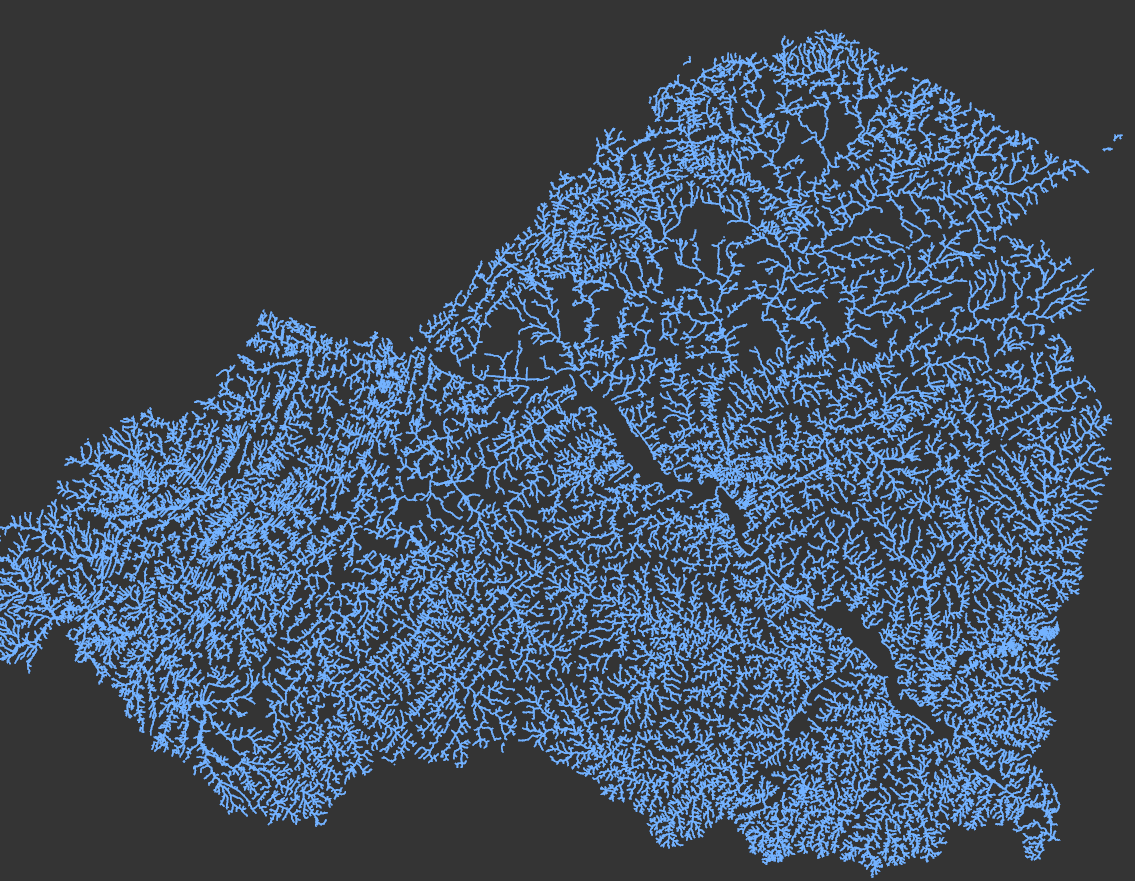 Attributes:
Channel type probability (gully, ditch, stream, etc.) 
Bank height
Channel width 
Floodplain width (TBD)
Entrenchment ratio (TBD)
Flow permanence probability (TBD)
Stream order
Drainage area
Phase 7 Land Use History: 1985 - 2012
SPATIAL 
DATA
LCMAP / NLCD (30m)
LANDFIRE
High-Resolution Land Use
Parcel and Road Segments
1987
2020
1990
1992
1997
2000
2001
2002
2004
2006
2007
2008
2010
2011
2012
2013/14
2017/18
2021/22
TABULAR
DATA
American Community Survey
USDA Census of Agriculture
Decennial Census of Population and Housing
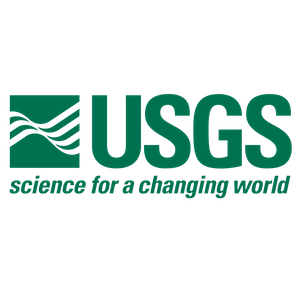 LCMAP: Land Change Monitoring, Assessment, and Projection; CBLCD: Chesapeake Bay Land Cover Data series; NLCD: National Land Cover Database
Back-Casting Development Example
Land Cover 1986 (LCMAP)
Year Developed (LCMAP)
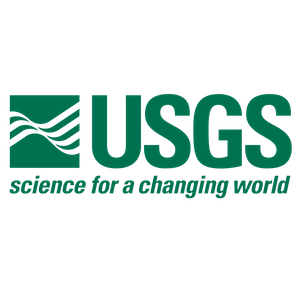 Forecasting Future Land Use Change
Use the Chesapeake Bay Land Change Model to: 

Forecast land use change from 2020 through 2075 in 5-year increments;

Simulate residential, commercial, mixed-use, solar fields, and land conservation;
 
Parameterize model using 1-meter land use change from 2013/14 to 2021/22;

Improve the predictive power of the CBLCM through use of machine learning;

Revisit the purpose and effectiveness of Land Policy BMPs.
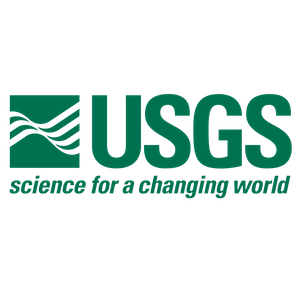 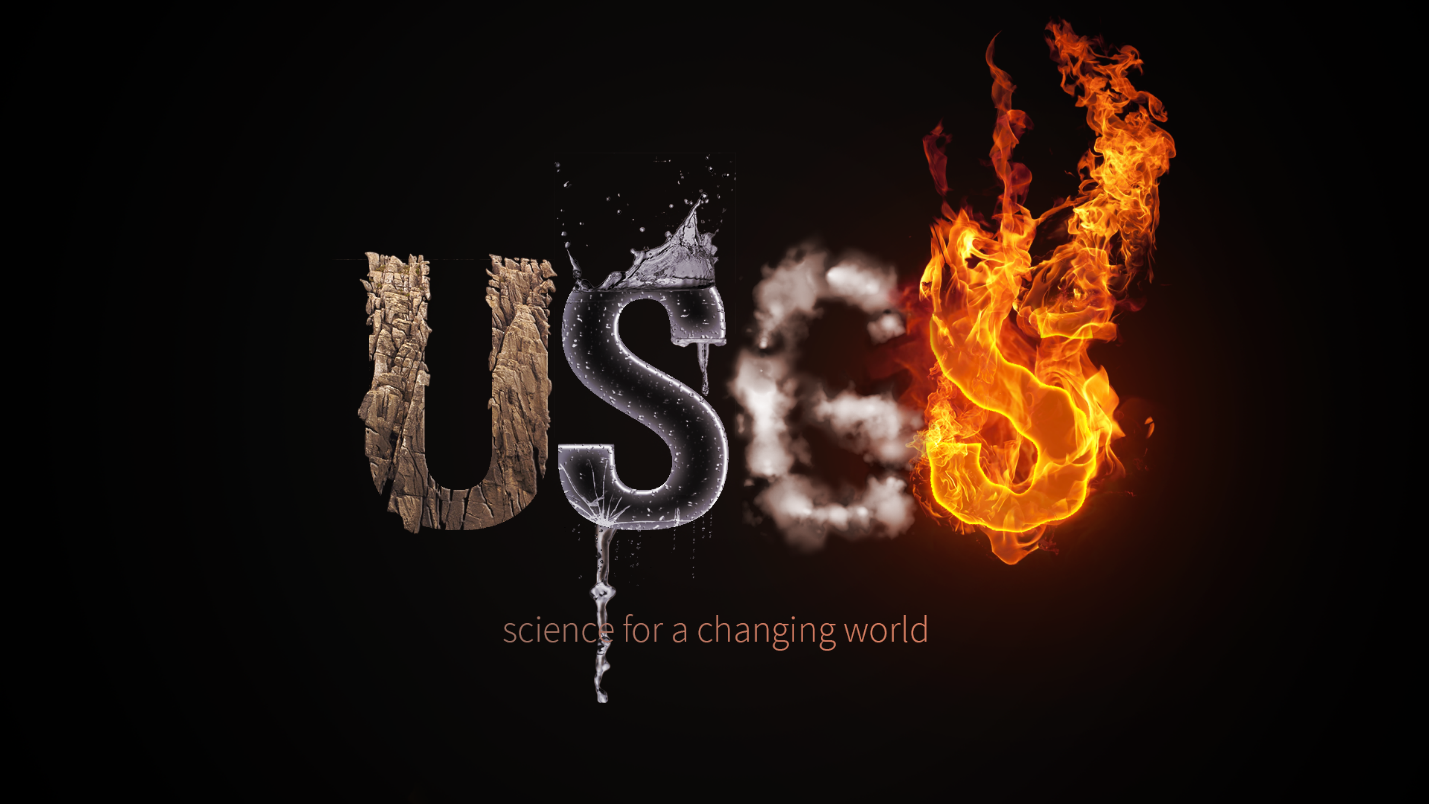 Contact Information (i.e., how to get a copy of the SCFM Toolbox?)
Peter R. Claggett
Research Geographer
pclaggett@usgs.gov
443-370-5724